LOBJe sterke en zwakke kanten
Wat kan ik?
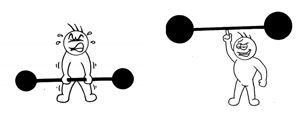 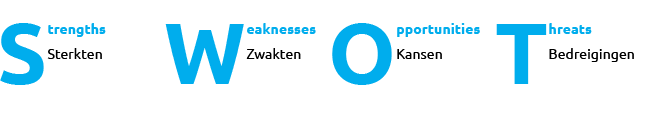 Bijvoorbeeld:
Daar gaan we mee aan de slag!
Maak op je computer een sterkte en zwakte analyse.Maak een tabel aan met vier rijen. Bovenaan iedere rij schrijf je de volgende dingen: sterk, hoe zet ik dit in tijdens mijn loopbaan en zwak, hoe ga ik dit sterker maken tijdens mijn loopbaan. Benoem bij ieder onderdeel 3 tot 5 dingen waar je sterk/goed in bent en waar je minder goed/zwak in bent. De 3 tot 5 onderdelen moeten te maken hebben met je loopbaan.
Nadat je alle onderdelen hebt beschreven ga je dit samen met een medestudent doornemen of klassikaal bespreken. Als je coach of medestudenten toevoegingen hebben dan vul je dit aan in het schema. 

Lever je sterkte zwakte analyse in bij kwant@groenewelle.nl
Succes!